Ötletadó tárgyak, technikák. Vázlatok.
Áttört zománc
A Szent Korona zománcdíszei.
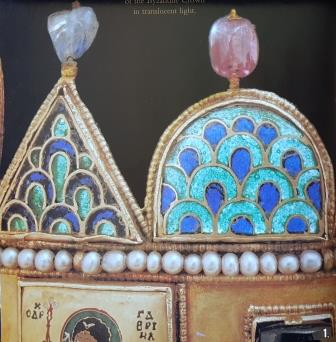 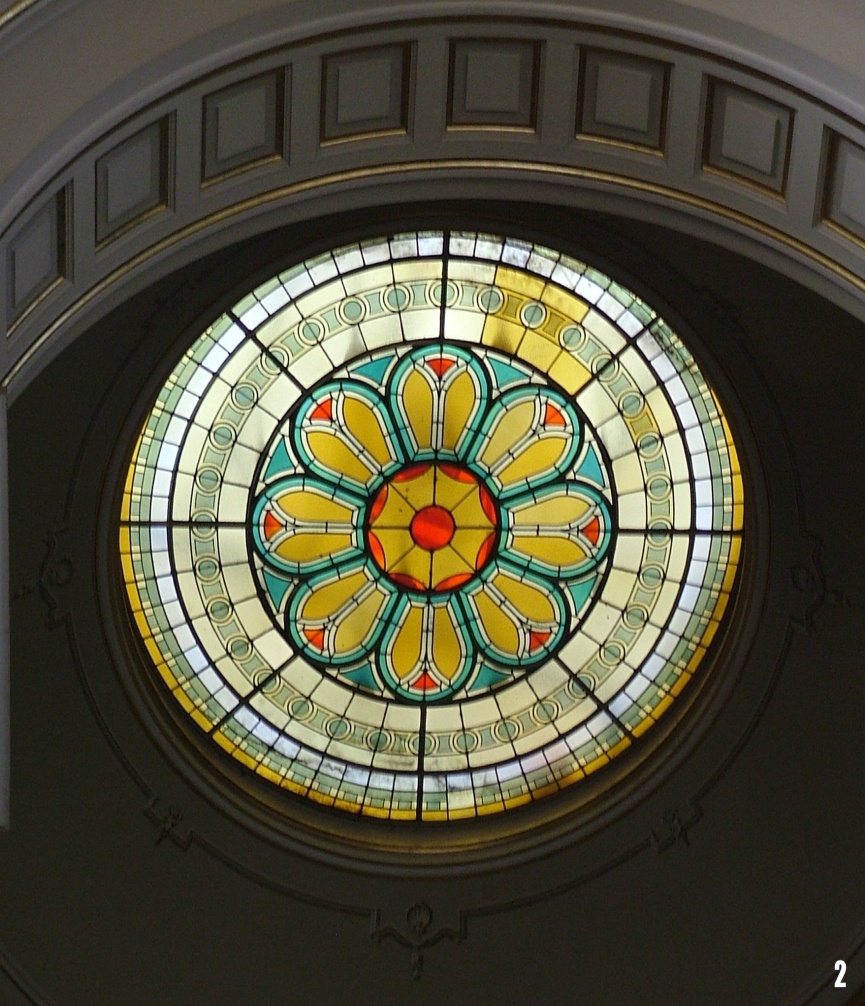 Ólomüveg ablak a Néprajzi Múzeum épületében.
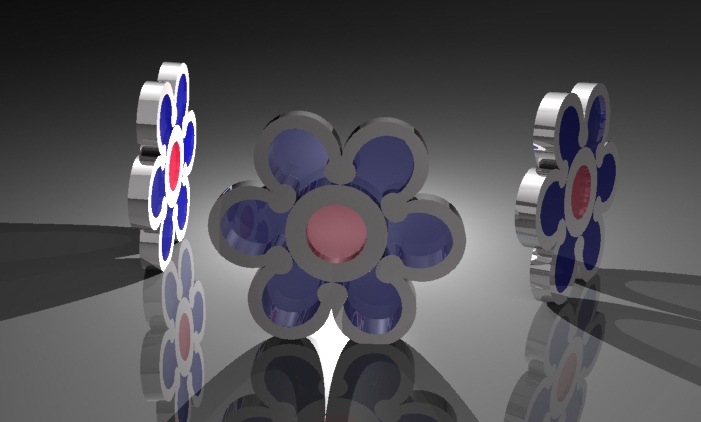 Ékszer tervek áttört zománccal
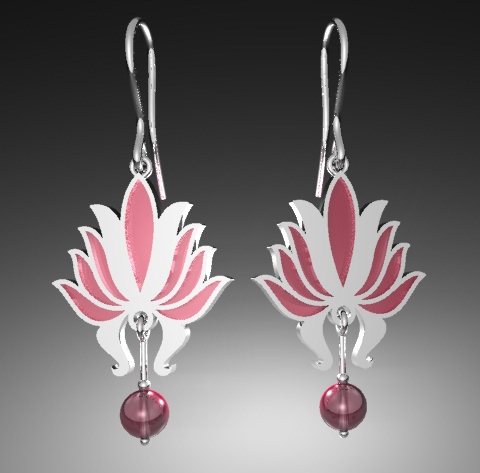 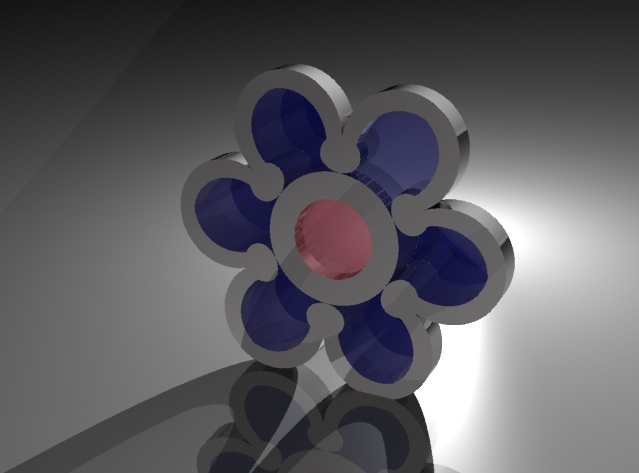 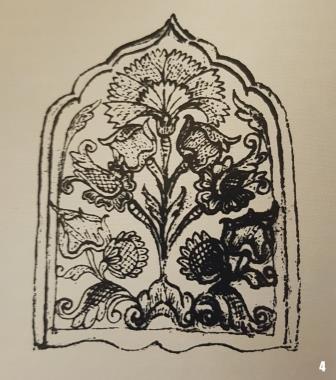 Erdélyi zománc
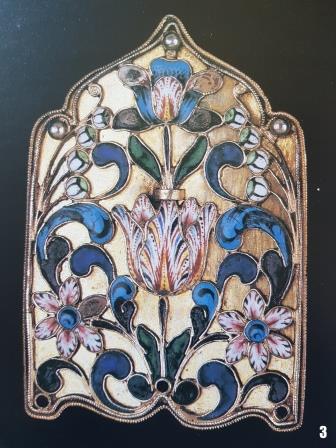 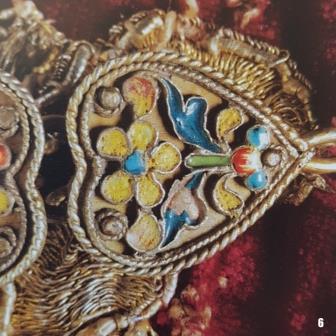 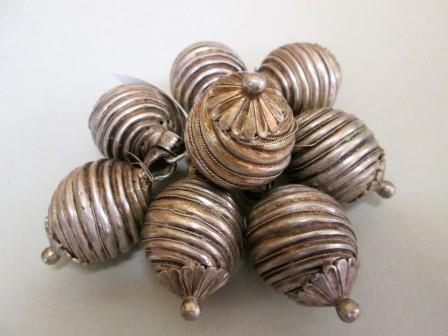 Díszgombok
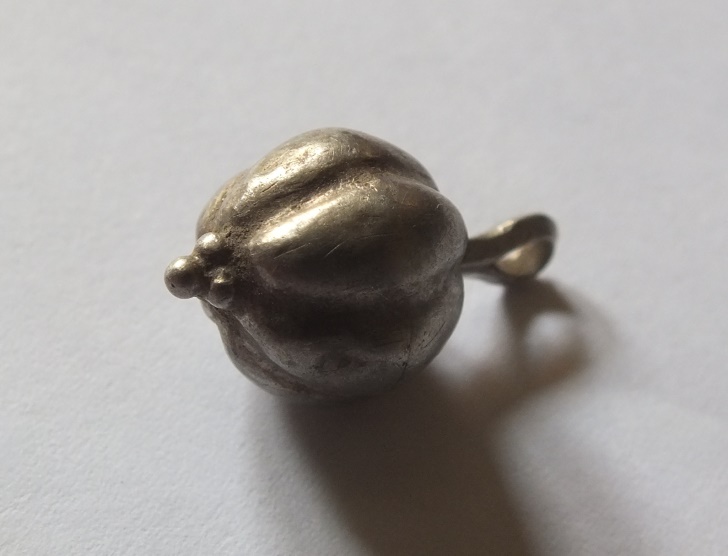 5
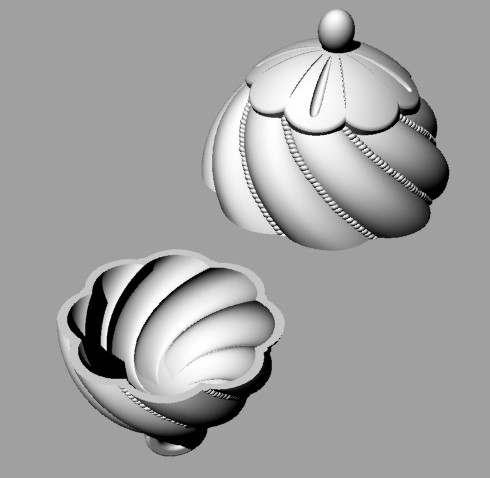 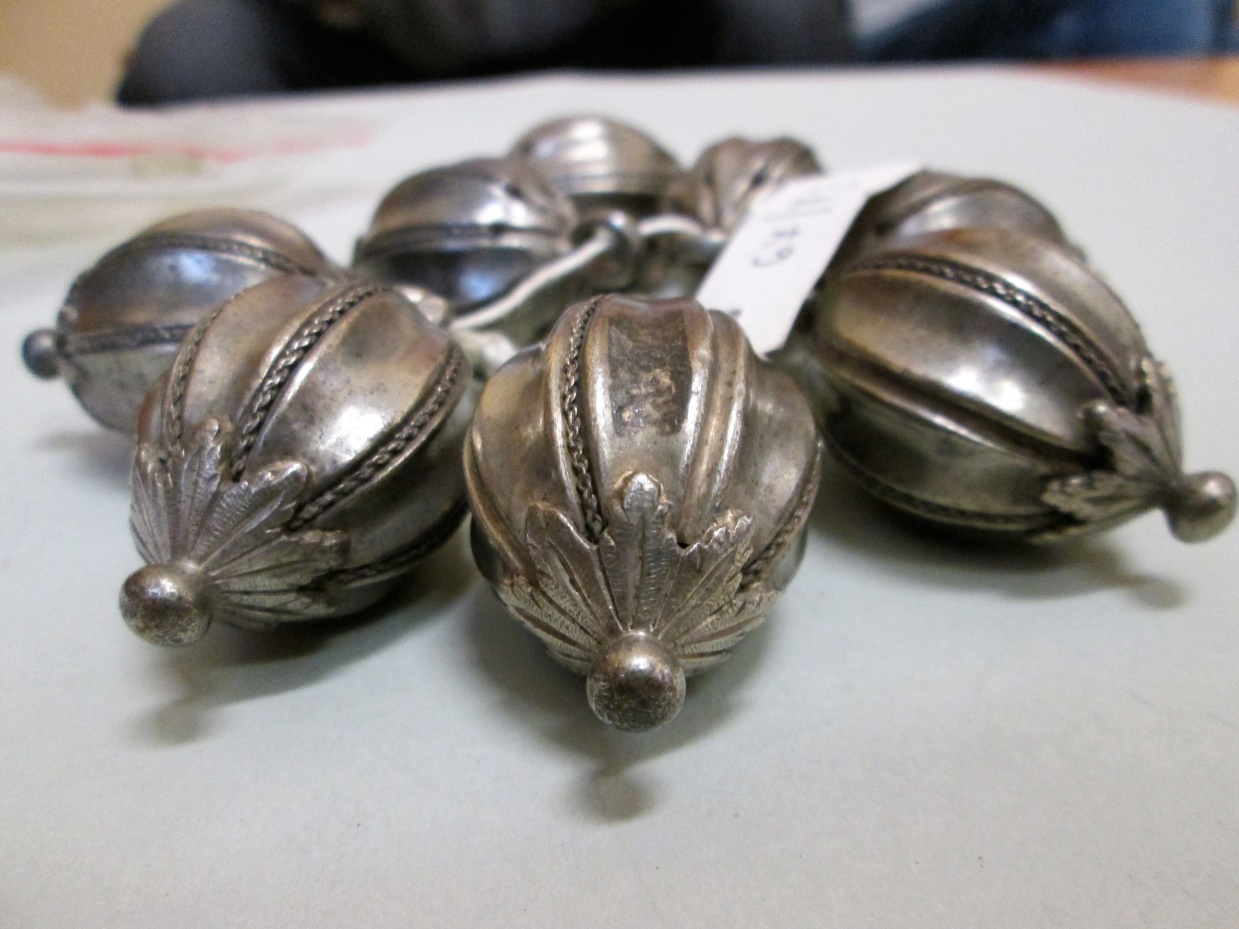 6
7
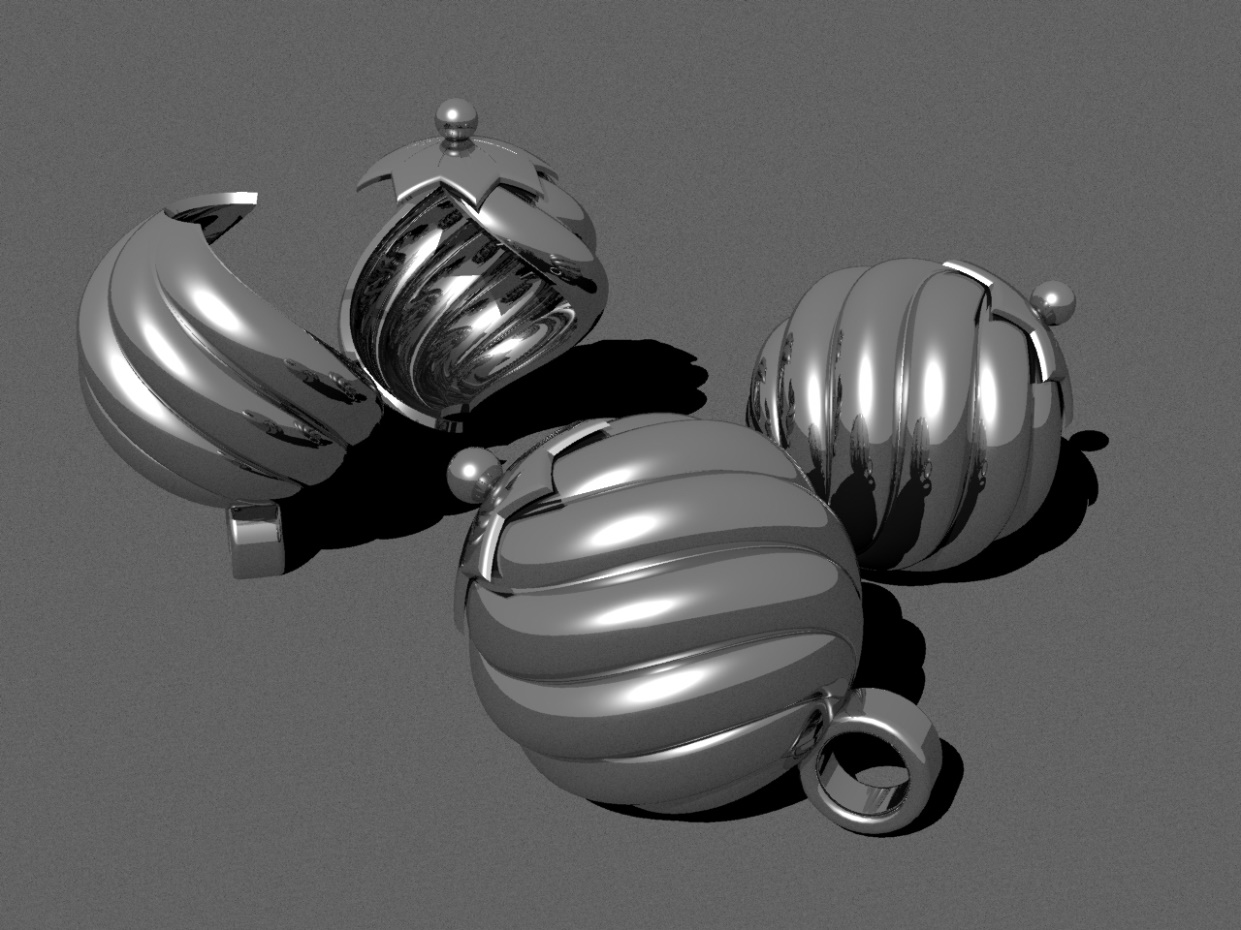 Tervek
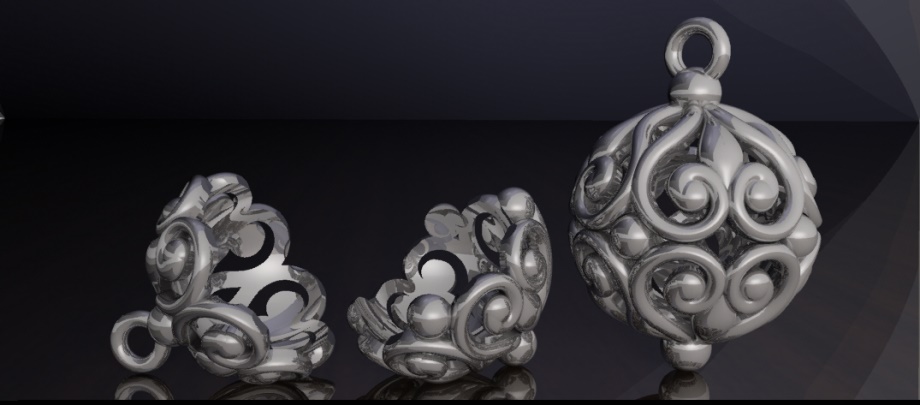 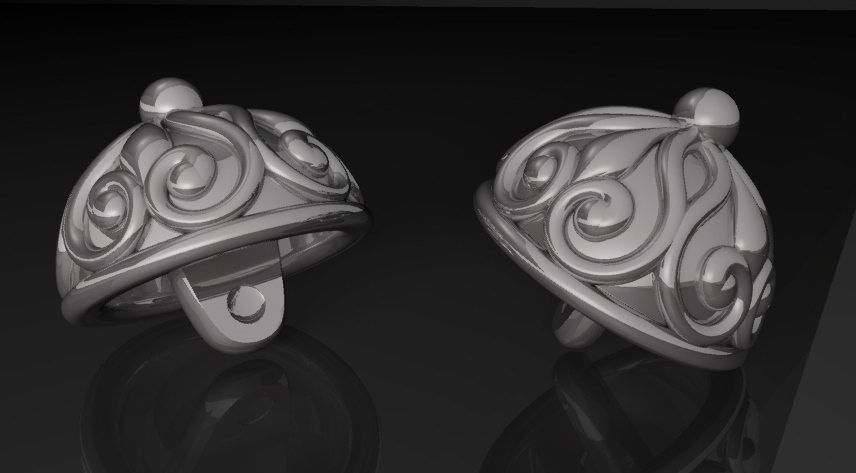 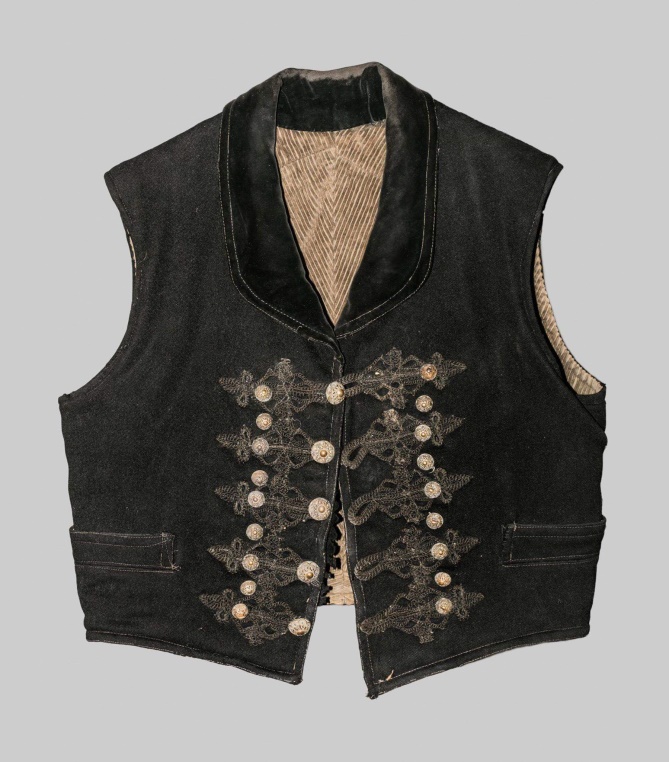 8
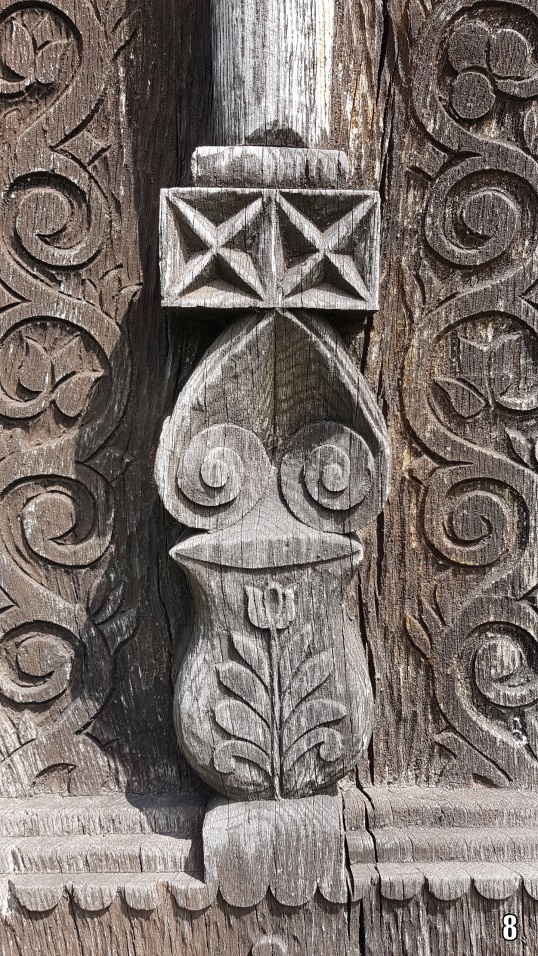 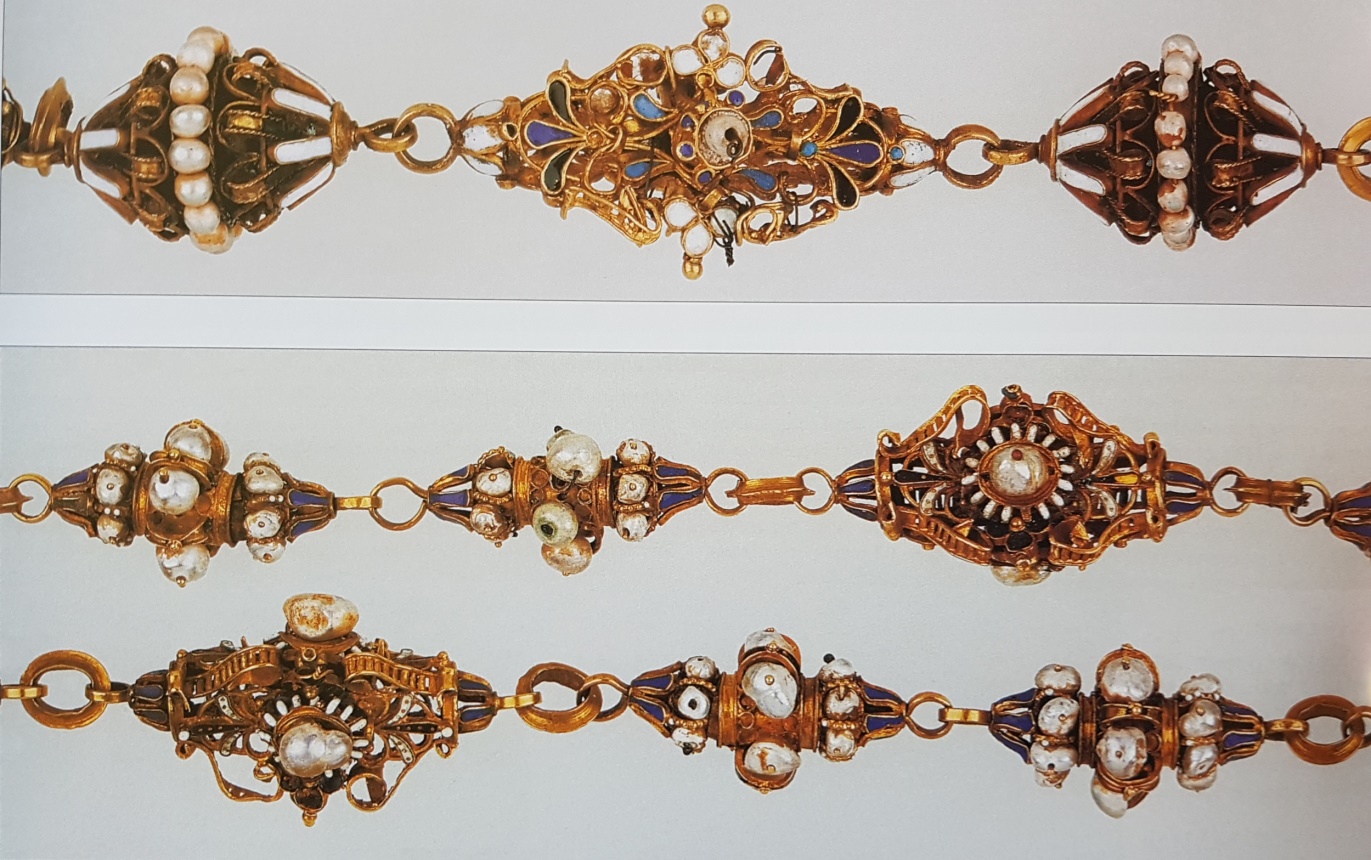 9
10
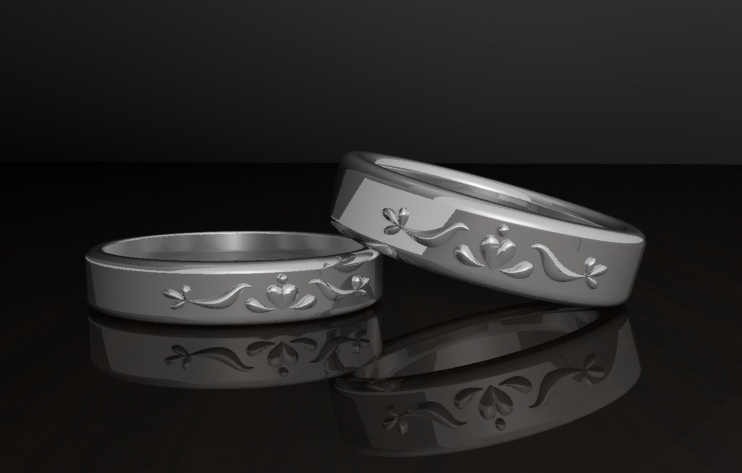 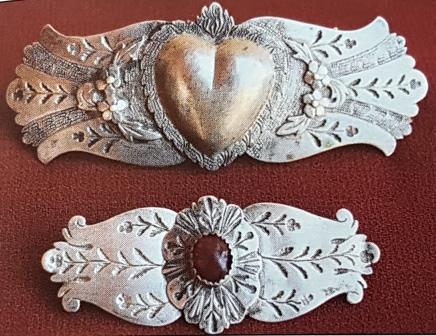 11
Képek jegyzéke
1. A magyar Szent Korona, forrás: Kovács Éva - Lovag Zsuzsa: A magyar Szent Korona, 
Corvina 1980
2. A Néprajzi Múzeum ólomüveg ablaka, forrás: magánarchívum
3-4. Erdélyi zománc, forrás: Tompos Lilla - Kiss Erika: Ékes Krónika, Magyar Nemzeti Múzeum, 2003
6, 7, 10,11.Forrás: Az Esterházy-kincstár textíliái, Iparművészeti Múzeum, 2010
5, 8,9. Forrás: magánarchívum
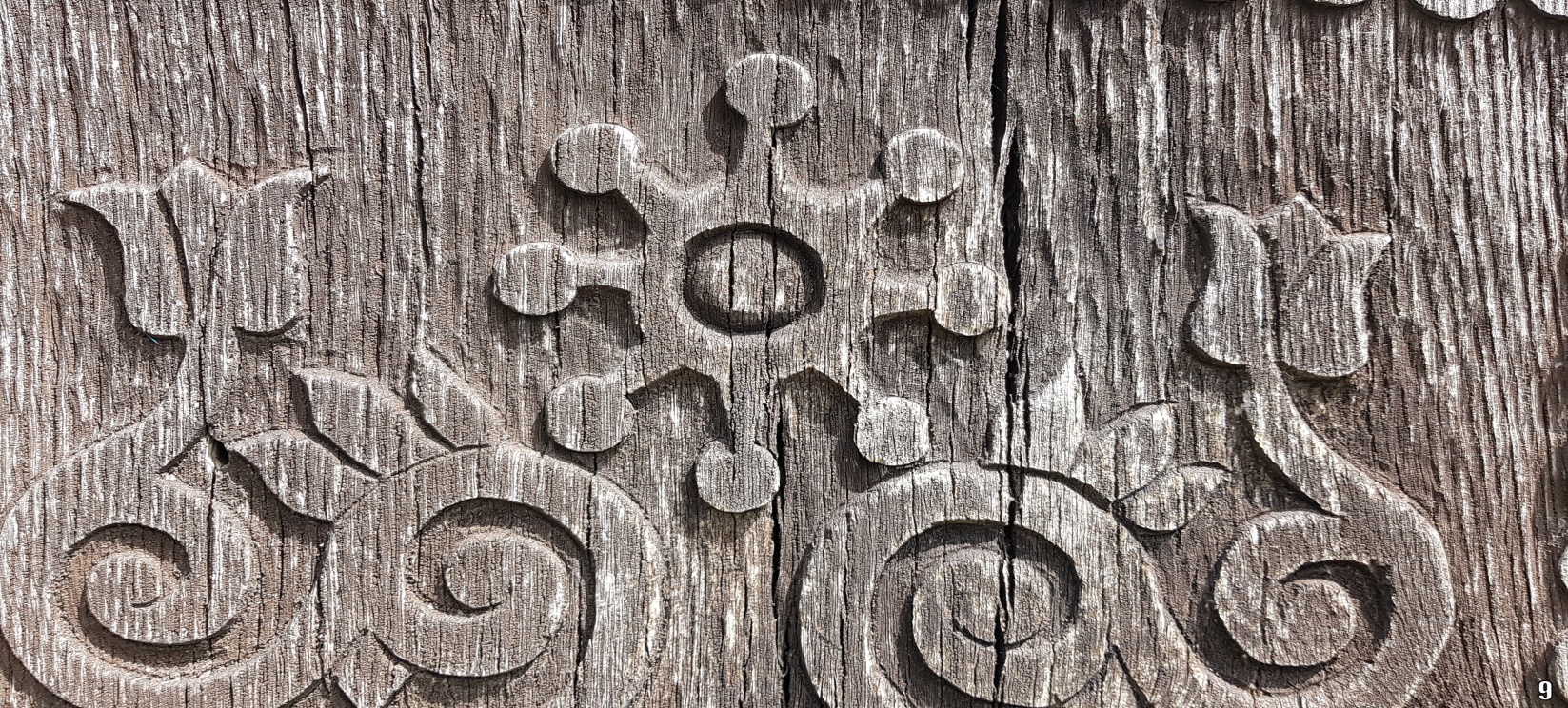